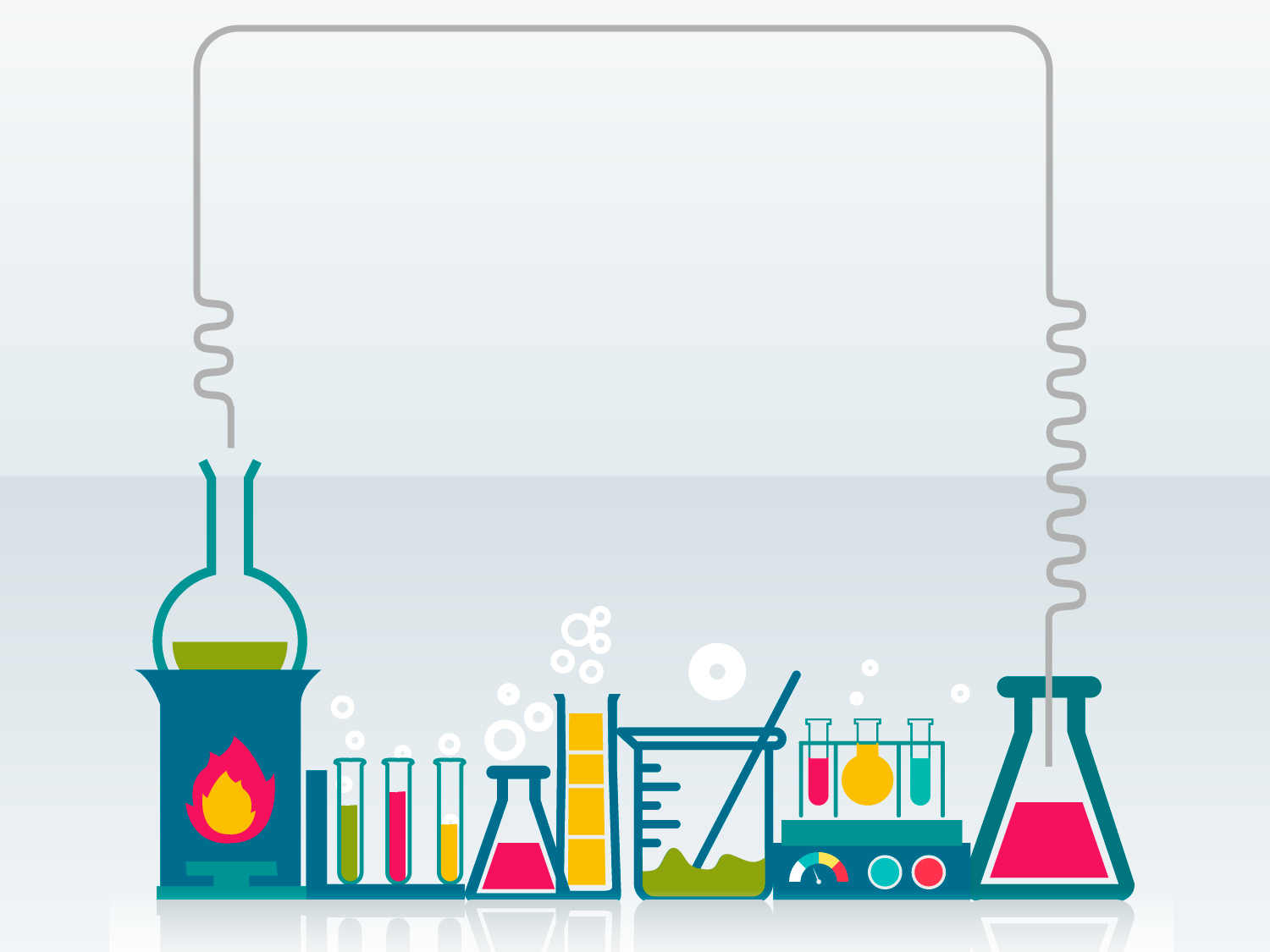 Экспериментальная деятельность детей старшего дошкольного возраста
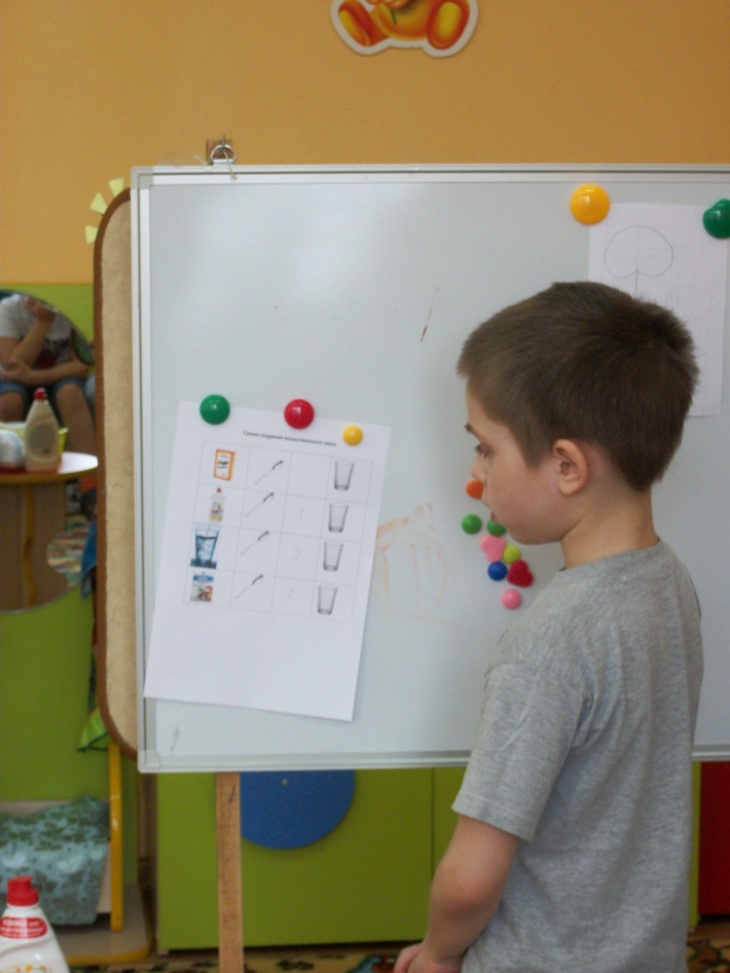 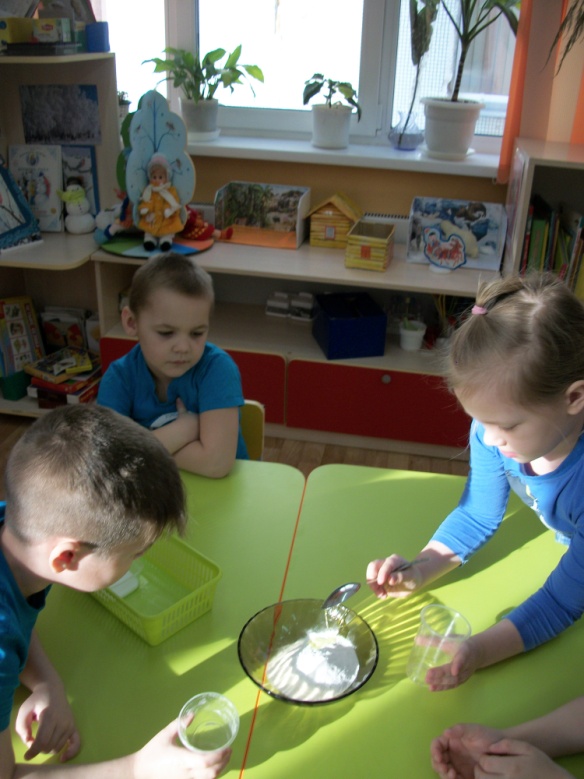 Опыт. «Можно ли создать искусственный снег?»
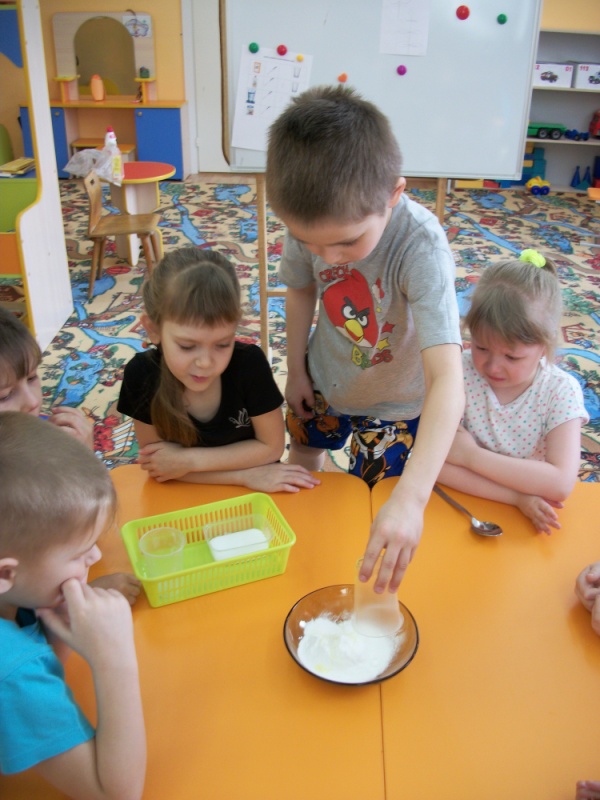 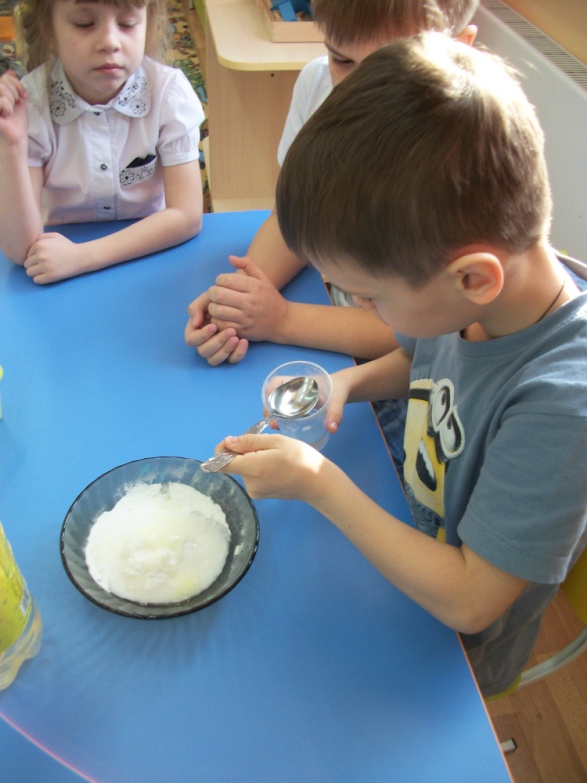 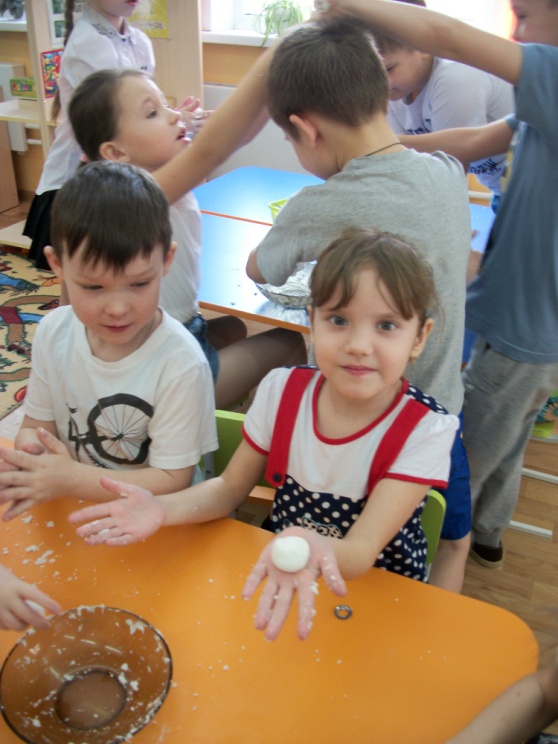 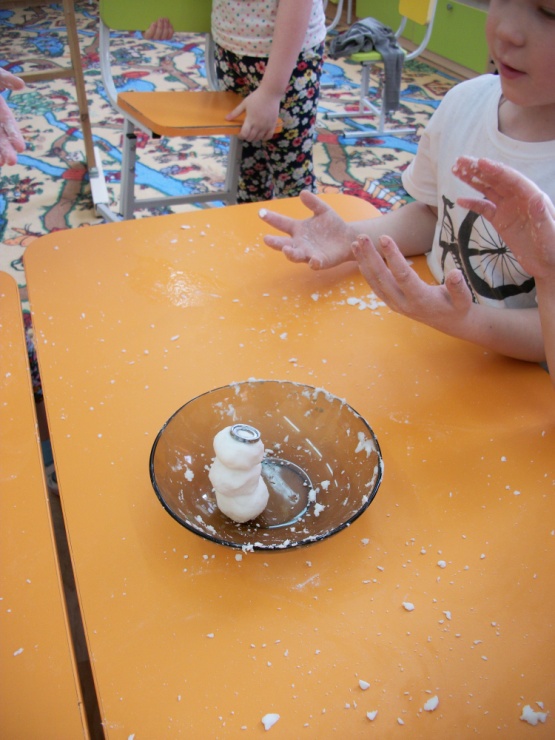 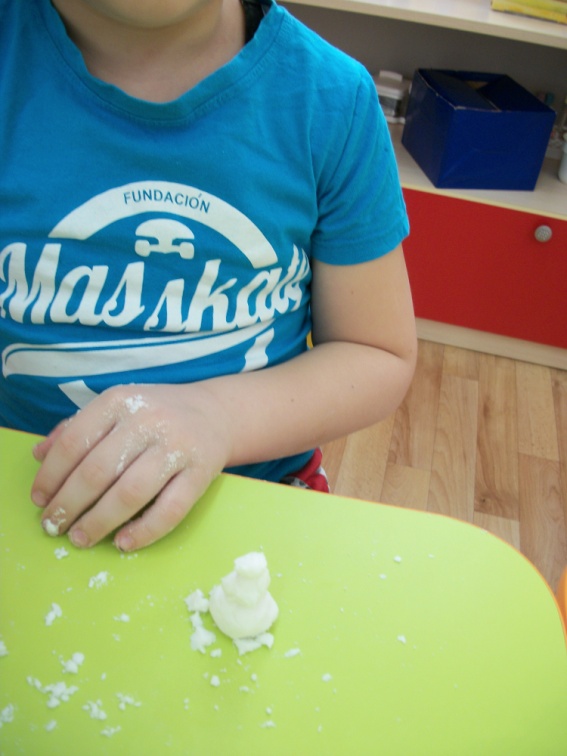 Макет «Вулкан»
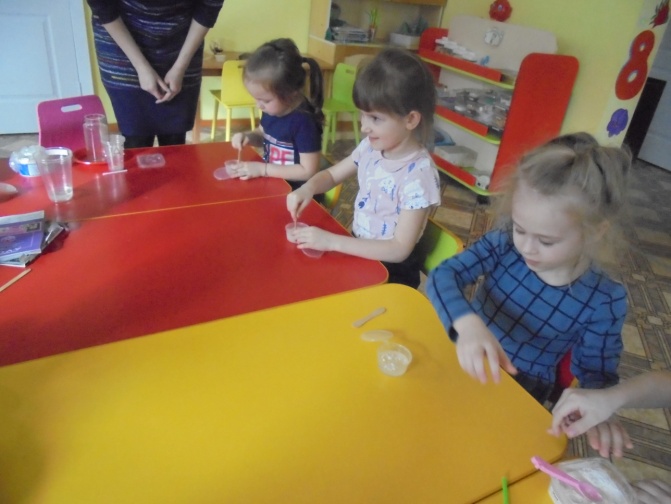 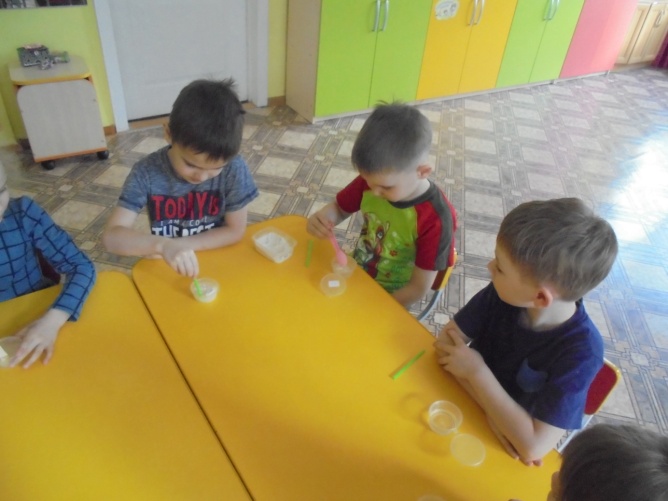 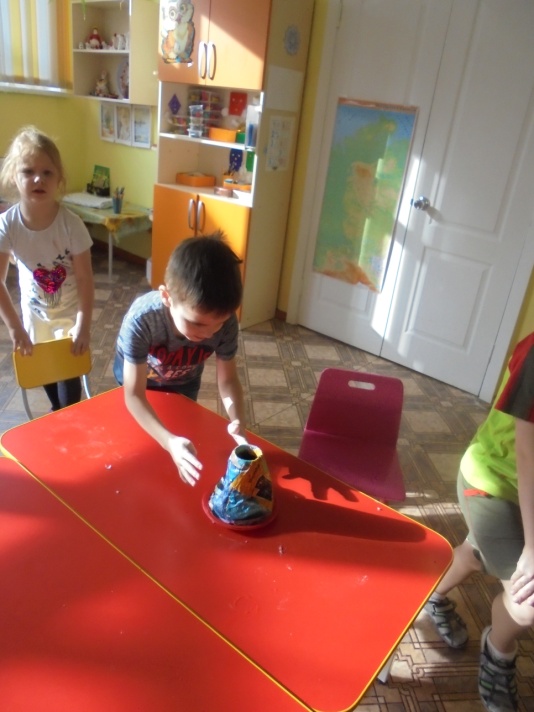 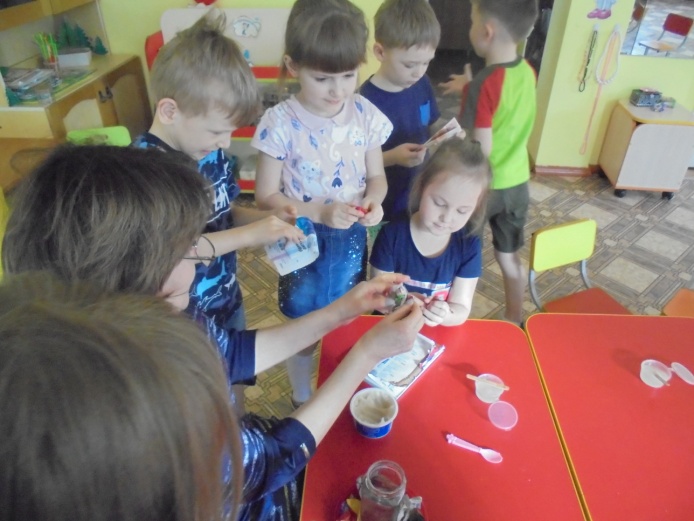 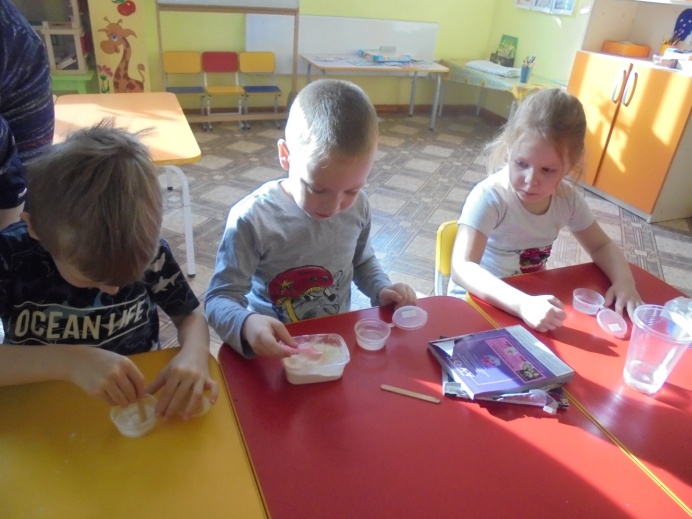 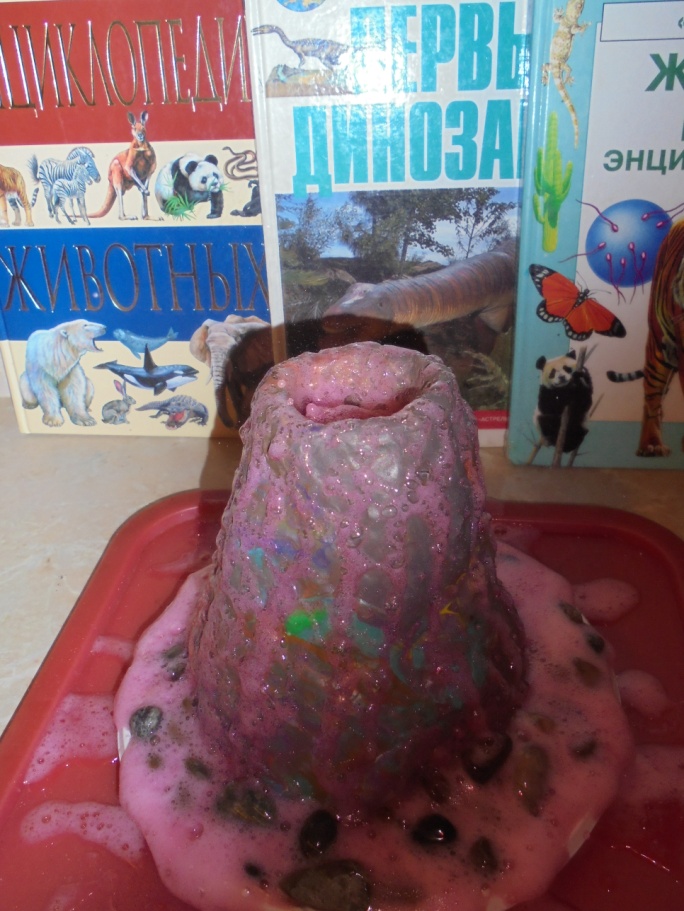 «Как устроено перо птицы?»
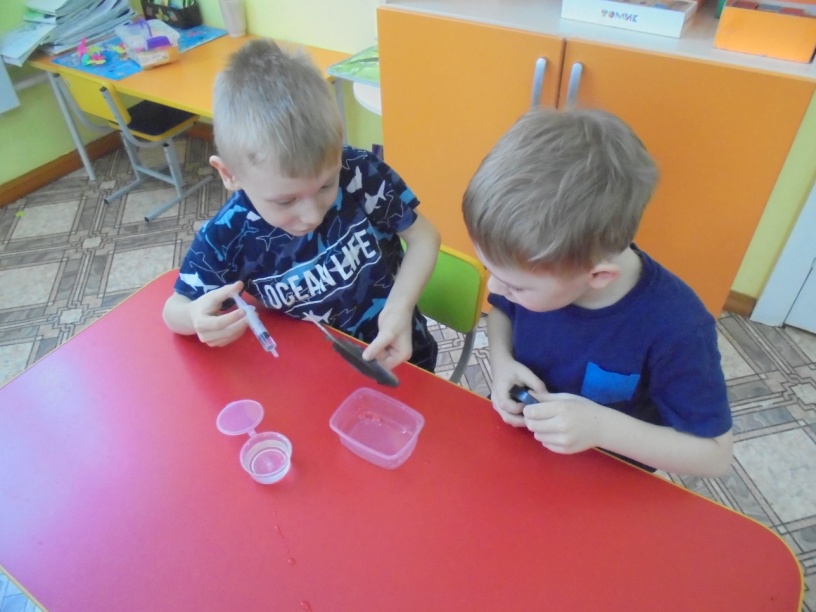 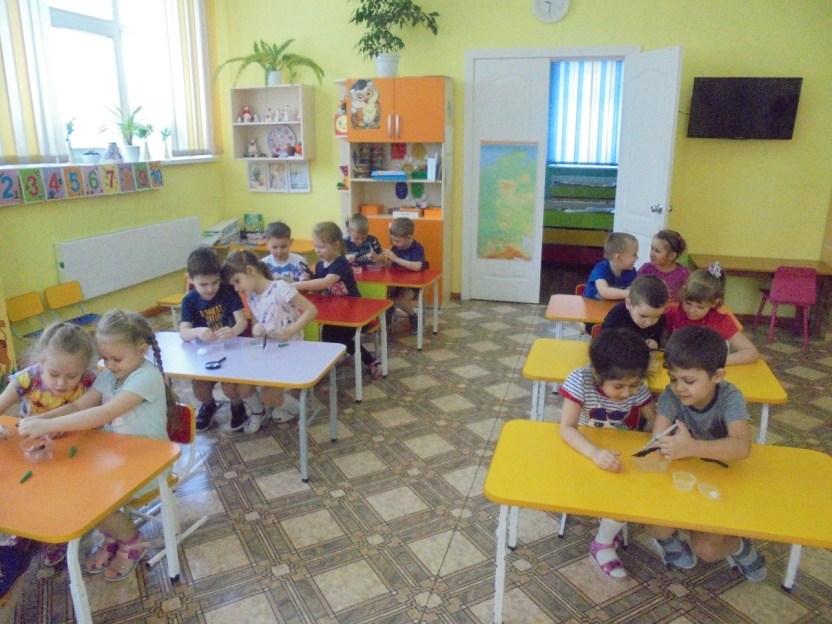 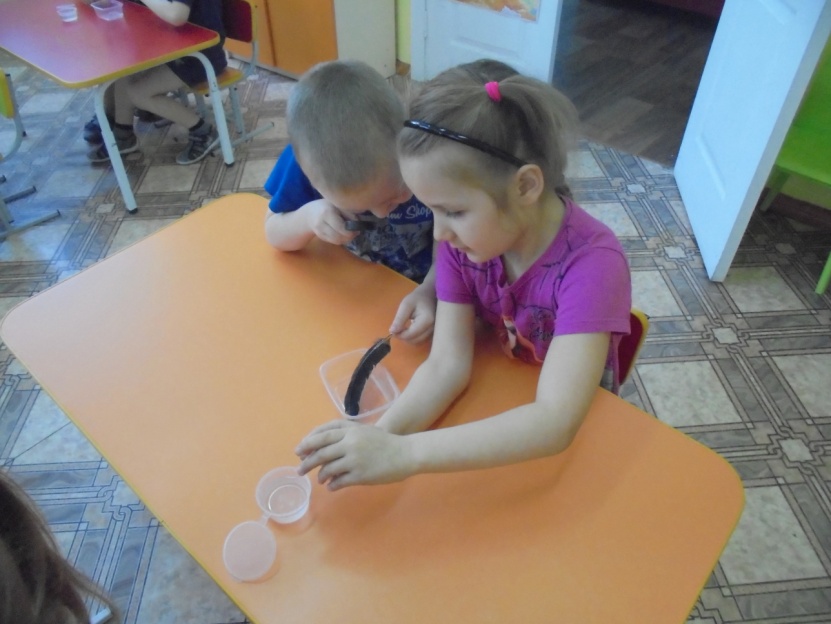 Опыт. «Как растения пьют воду?»
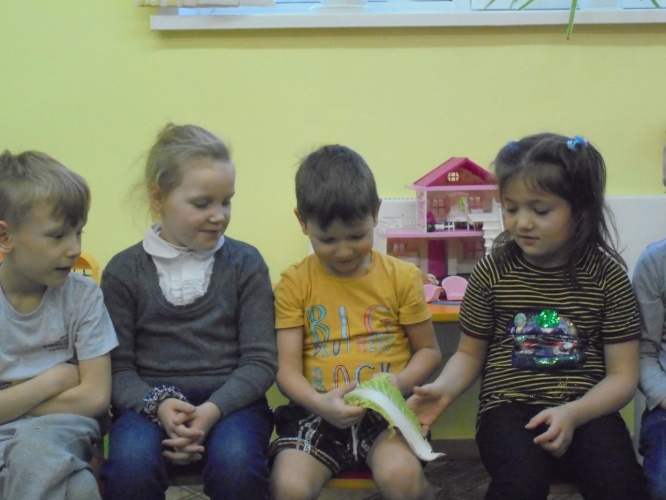 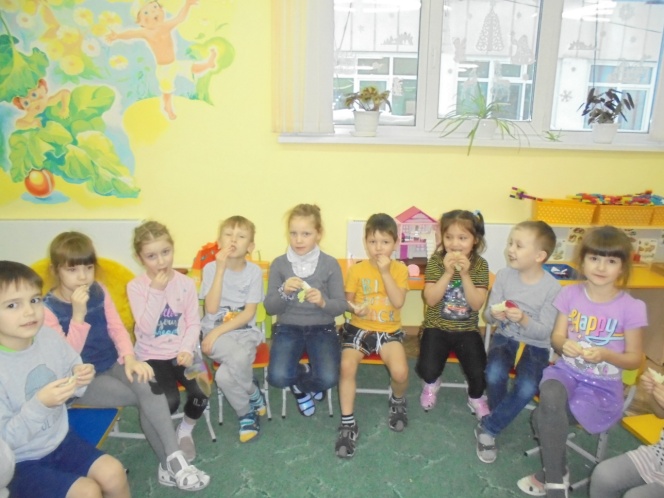 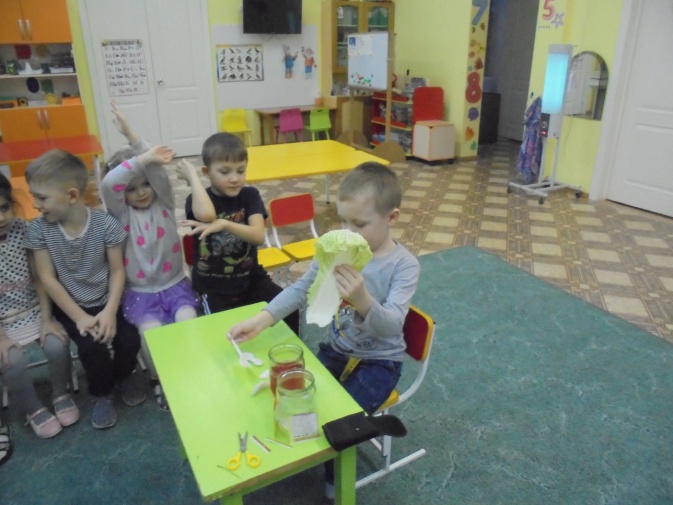 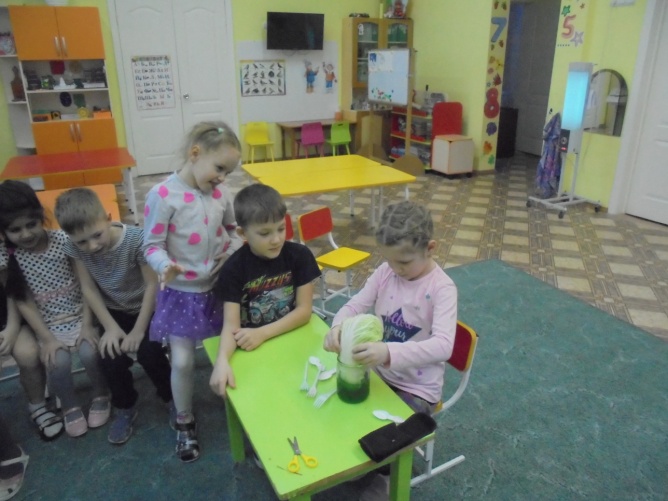 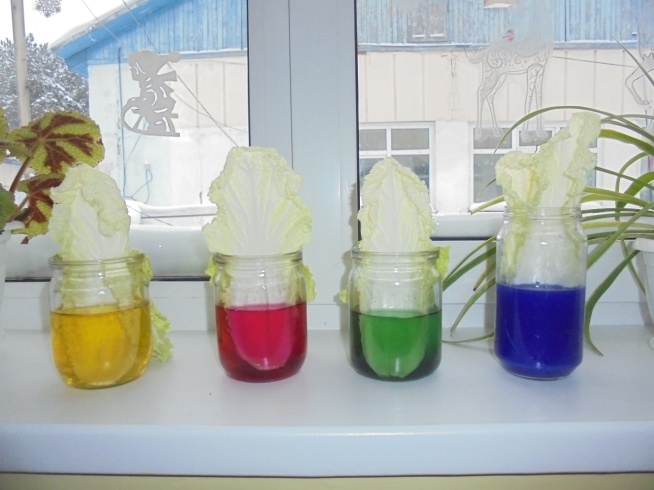